Westside High School
Week At a Glance (WAG)
Coach Thomas
HEALTH
: August 7th -11th
Monday - Agenda
Standard:  
PEWT.4 The physically educated student exhibits responsible personal and social behavior
that respects self and others in physical activity settings.
a. Displays the ability to follow rules, procedures, and routines appropriate in the weight
training setting.
b. Exhibits the ability to demonstrate safe and responsible behavior.
c. Identifies the difference between encouraging and discouraging progression while
training.
d. Demonstrates the ability to apply the rules and etiquette of various weight training
activities
Learning Target
I can demonstrate my understanding of the rules, procedures, and expectations for recreational games.
Opening  ( 10-15 mins)
Do Now: Students close read expectations
-Attendance
Work-session  ( 20 - 25 mins)
1. Teacher explain entry process & attendance 
2.Students complete 1 pager of expectations using rubric 
3.Students Upload 1-pager into Canvas
Criteria for Success
I can explain the importance of the rules, procedures, and expectations overall and specifically.

I can access Canvas and Teacher Page
Closing  ( 05 – 10 mins)
Students will lead review of expectations by sharing 1 pager and completing demonstrations
Tuesday - Agenda
Learning Target
Standard:
I can demonstrate my understanding of the rules, procedures, and expectations for recreational games.
I will brainstorm & inform Coach of activities I would like to participate in that are relevant to recreational games
I can explain how the Georgia Standards of Excellence are used to determine what is done in class and taught by Coach
PEWT.4 The physically educated student exhibits responsible personal and social behavior
that respects self and others in physical activity settings.
a. Displays the ability to follow rules, procedures, and routines appropriate in the weight
training setting.
b. Exhibits the ability to demonstrate safe and responsible behavior.
c. Identifies the difference between encouraging and discouraging progression while
training.
d. Demonstrates the ability to apply the rules and etiquette of various weight training
activities
Opening  ( 10-15 mins)
Do Now: Close Read syllabus following steps provided
-Attendance
Work-session  ( 20 - 25 mins)
Criteria for Success
Students will answer checking for understanding questions on syllabus
Coach will demonstrate for students how to access Canvas & Teacher page
*quick review of Canvas
*Show students how to find syllabus & review
*Show students how to access WAG & when this should be done
*Show standards & review connection of standards to daily lessons
3.Students complete survey for activities of interest that are relevant to weight training class standards
1. I can explain the importance of the rules, procedures, and expectations overall and specifically.
2. I can name various activities we will participate in this year 
3. I can explain how the Coach utilizes the Georgia standards of excellence to determine class instruction.
Closing  ( 05 – 10 mins)
Formative assessment with sticky notes
Wednesday - Agenda
Learning Target
Standard:
I can demonstrate my understanding of proper warm-up, exercise techniques and cool down
Opening  ( 10-15 mins)
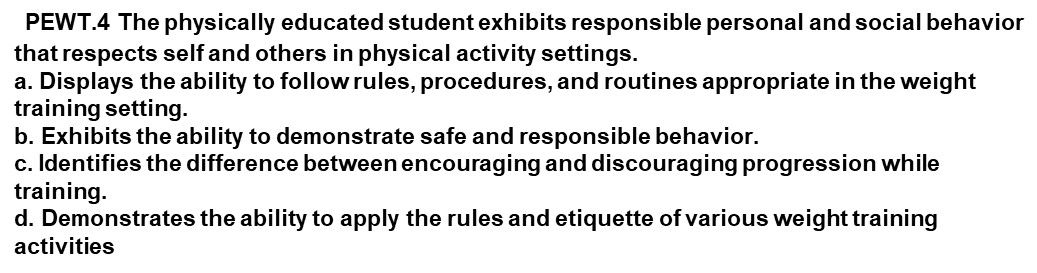 Do Now: write the question & answer or write a complete sentence that provides the question in the answer
1.Do you consider yourself a leader or follower?
2.Explain why you chose your answer for number 1
3. Define this class
Work-session  ( 20 - 25 mins)
Review of Do Now by show of hands
Static & Dynamic stretches
Track Walk
Criteria for Success
I can explain the importance of  a proper warm-up & cool down during fitness training.

I can exhibit appropriate behavior during weight training and follow safety precautions
Closing  ( 05 – 10 mins)
Cool down & hydrate
Thursday - Agenda
Standard:  
PEWT.4 The physically educated student exhibits responsible personal and social behavior
that respects self and others in physical activity settings.
a. Displays the ability to follow rules, procedures, and routines appropriate in the weight
training setting.
b. Exhibits the ability to demonstrate safe and responsible behavior.
c. Identifies the difference between encouraging and discouraging progression while
training.
d. Demonstrates the ability to apply the rules and etiquette of various weight training
activities
Learning Target
I can demonstrate my understanding of teamwork and fulfilling my role as a teammate proper warm-up, exercise techniques and cool down
Opening  ( 10-15 mins)
Do Now:
1.Place bookbags & other items in designated areas
2.Read instructions for proper technique of warmup exercises & complete 2 sets for 20 seconds & upload video
Work-session  ( 20 - 25 mins)
Captains will choose teammates using roster as those not chosen as captains complete circuit workout routines (12-15 mins)
Teams will choose mascot, roles, and complete poster
Criteria for Success
I can explain the importance of teamwork

I can exhibit appropriate behavior during weight training and follow safety precautions
Closing  ( 05 – 10 mins)
-Cool down & hydrate
Friday - Agenda
Learning Target
Freestyle Friday
Standard: 
 PEWT.4 The physically educated student exhibits responsible personal and social behavior
that respects self and others in physical activity settings.
a. Displays the ability to follow rules, procedures, and routines appropriate in the weight
training setting.
b. Exhibits the ability to demonstrate safe and responsible behavior.
c. Identifies the difference between encouraging and discouraging progression while
training.
d. Demonstrates the ability to apply the rules and etiquette of various weight training
activities
Opening  ( 10-15 mins)
Do Now: use designated area to sign in, complete stretches and warmup
Work-session  ( 20 - 25 mins)
Criteria for Success
Quiz of expectations & syllabus using quizziz
Complete Poster & hang up
I can demonstrate my understanding of the rules, procedures, and expectations by following them during class time and asking questions to teacher if necessary.
Closing  ( 05 – 10 mins)
N/A
Resources
https://www.nike.com/nrc-app
https://www.rcboe.org/westside